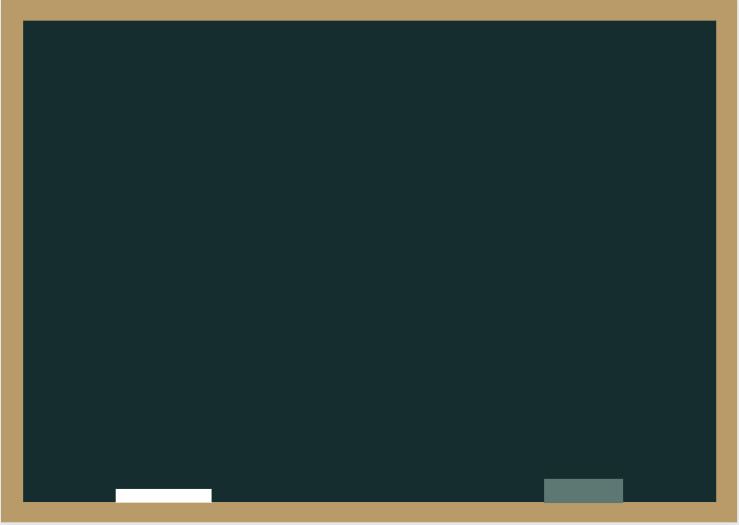 Toán
Luyện tập
Trang 148
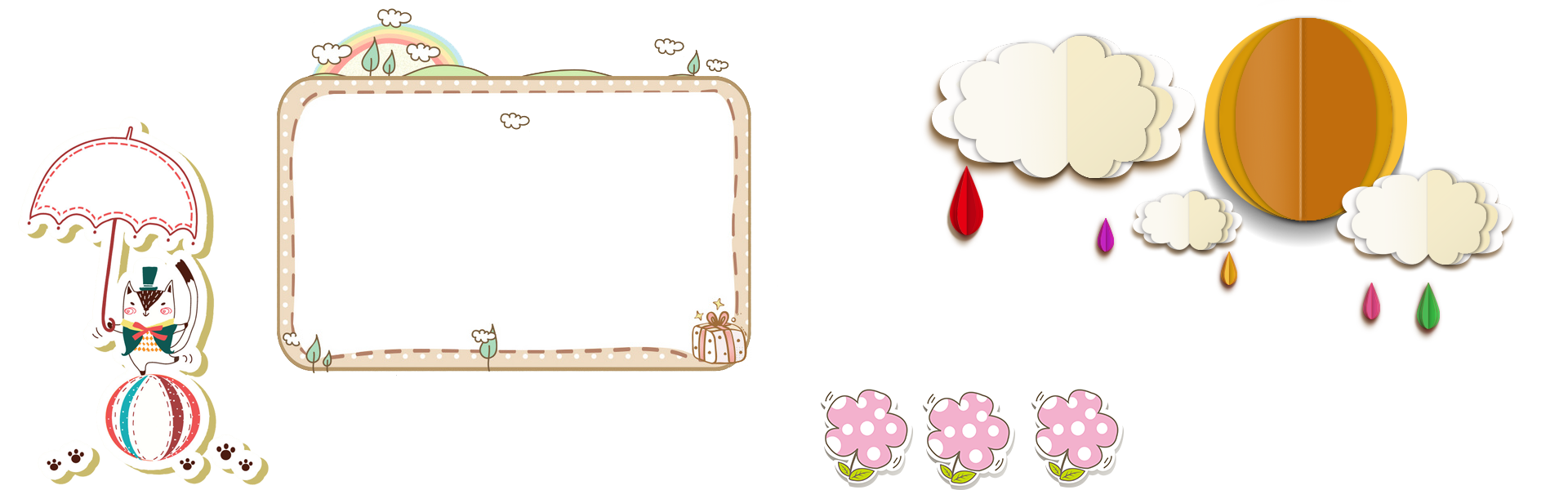 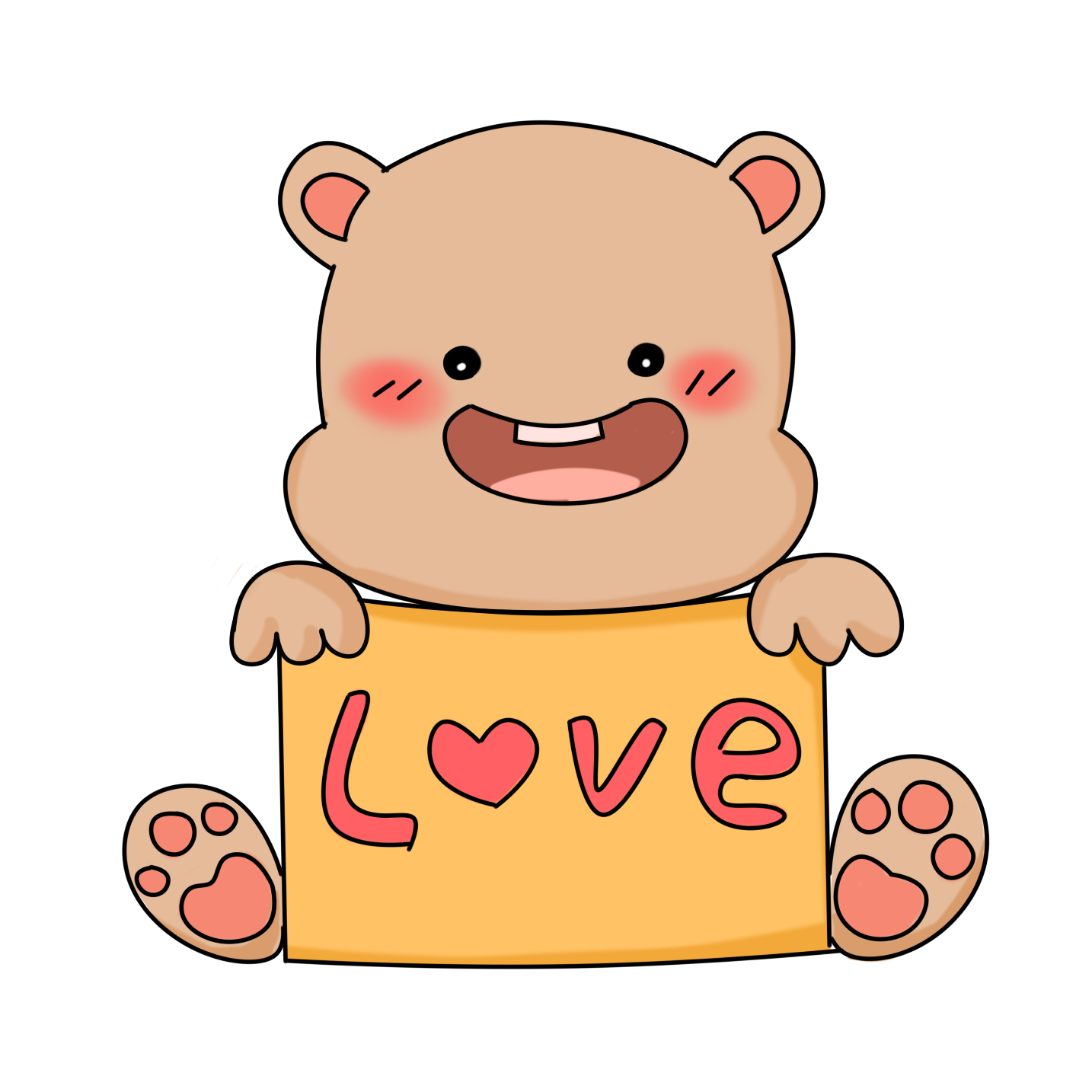 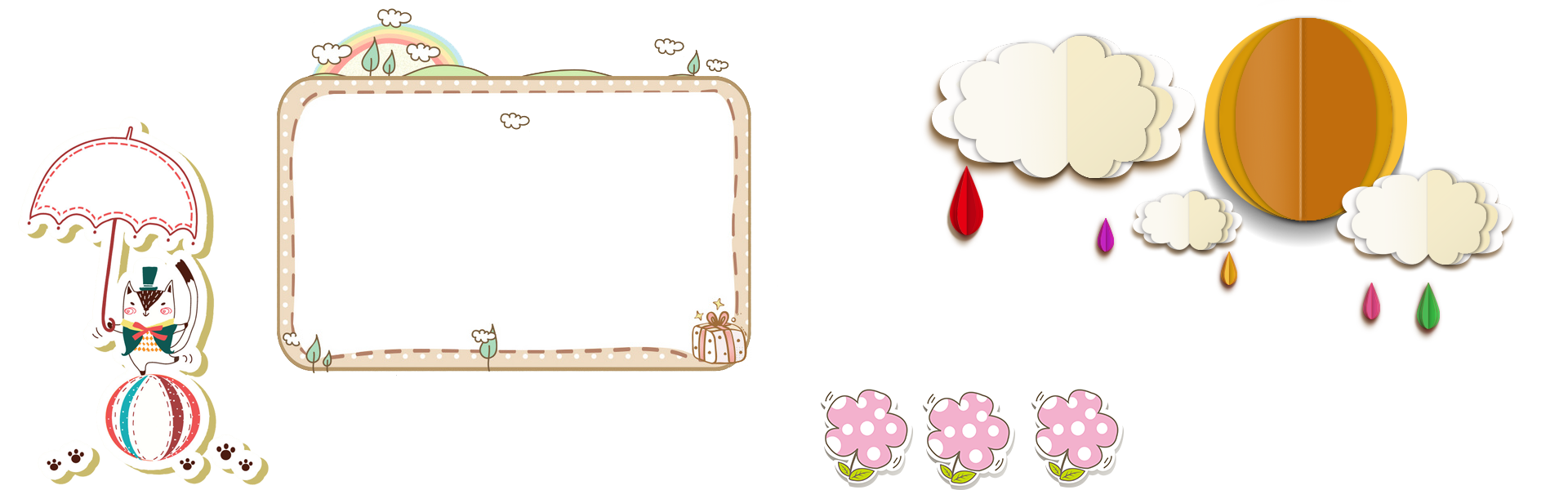 KHỞI 
ĐỘNG
Khi giải bài toán Tìm hai số khi biết tổng và tỉ số của hai số đó, ta làm theo những bước sau:
Bước 1: Vẽ sơ đồ.
Bước 2: Tìm tổng số phần bằng nhau.
Bước 3: Tìm số bé.
Bước 4: Tìm số lớn.
Lưu ý: Có thể tìm số lớn trước số bé.
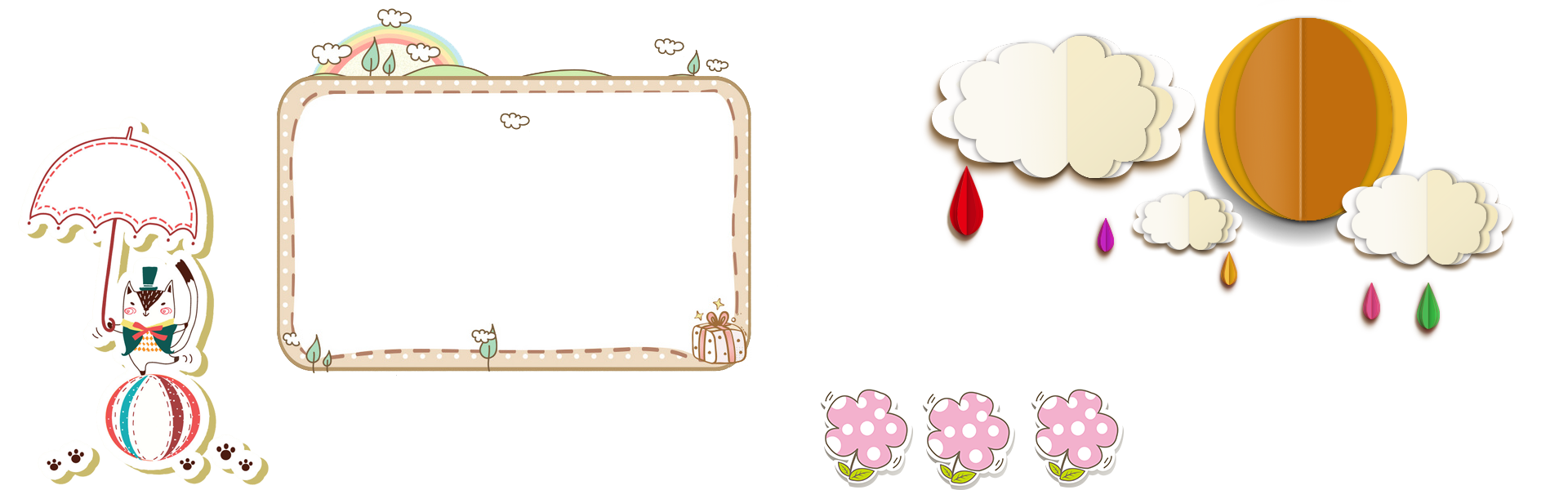 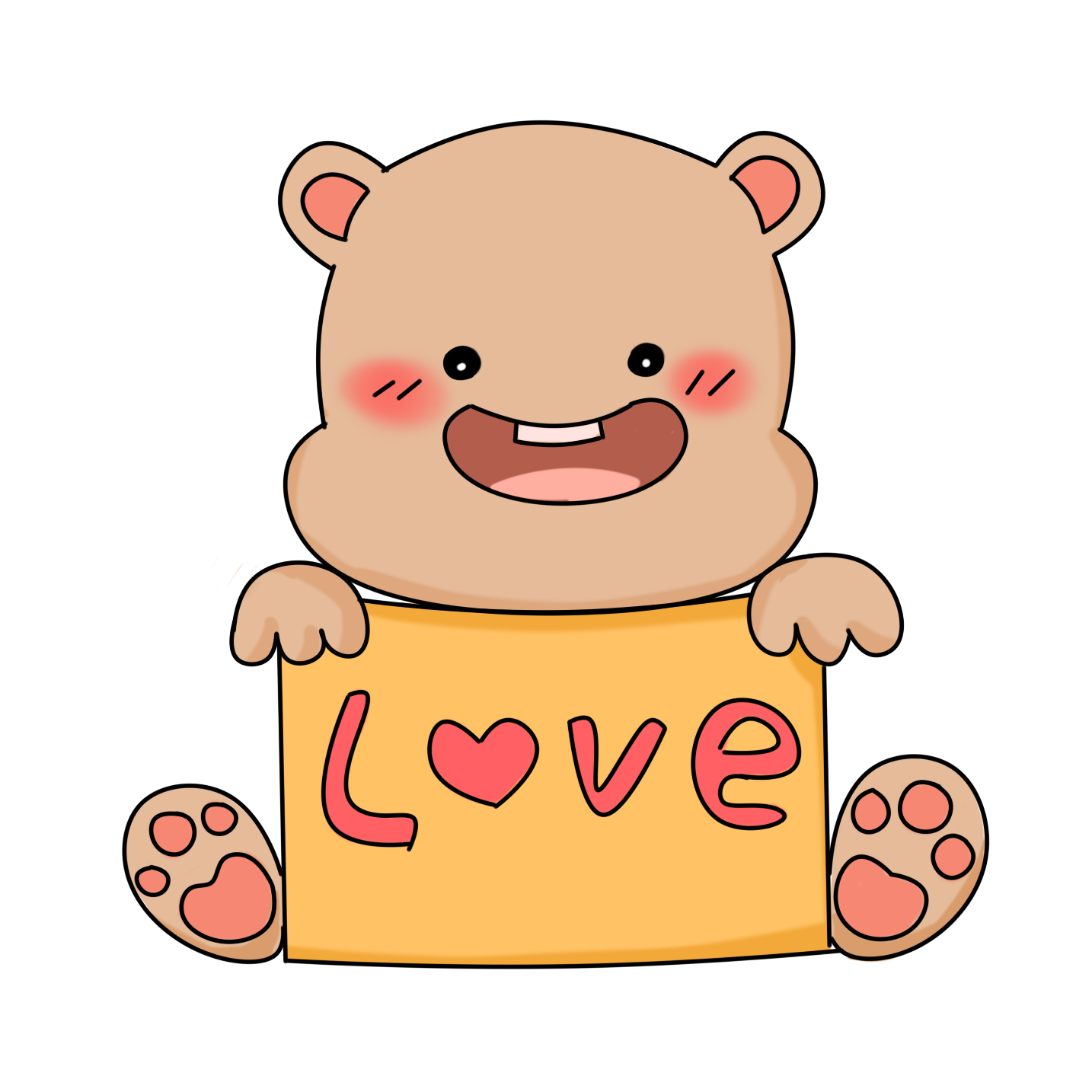 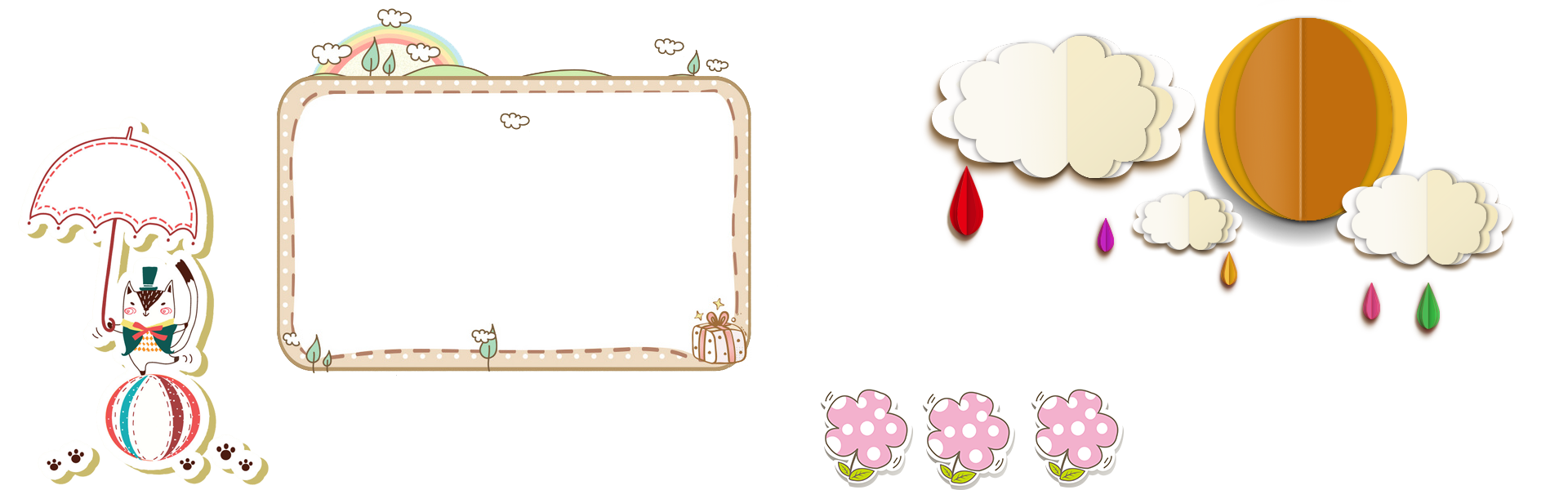 TRẢI 
NGHIỆM
Bài giải
Ta có sơ đồ:
?
Số bé :
198
Số lớn:
?
Bài 1:
Bài giải
Ta có sơ đồ:
?
Số bé :
198
Số lớn:
?
Theo sơ đồ, tổng số phần bằng nhau là:
11 (phần)
3 + 8 =
Số bé là:
54
198 : 11 x 3 =
Số lớn là:
Đáp số:
Số bé: 54
198 – 54 =
144
Số lớn: 144
Bài giải
Ta có sơ đồ:
? quả
Cam:
280 quả
Quýt:
? quả
Bài 2:
Bài giải
? quả
Ta có sơ đồ:
Cam:
280 quả
Quýt:
? quả
Theo sơ đồ, tổng số phần bằng nhau là:
7 (phần)
2 + 5 =
Số cam là:
80 (quả)
280 : 7 x 2 =
Kho thứ hai là:
Đáp số:
Cam: 80 quả
200 – 80 =
200 (quả)
Quýt: 200 quả
Bài 3: Lớp 4A và lớp 4B trồng được 330 cây. Lớp 4A có 34 học sinh, lớp 4B có 32 học sinh. Hỏi mỗi lớp có bao nhiêu cây, biết rằng mỗi học sinh đều trồng số cây như nhau.
Bài giải
Số học sinh của cả hai lớp là:
66 (học sinh)
34 + 32 =
Số cây mỗi học sinh trồng là:
5 (cây)
330 : 66 =
Lớp 4A trồng được số cây là:
170 (cây)
5 x 34 =
160 (cây)
Lớp 4B trồng được số cây là:
330 - 170 =
Đáp số:
4A: 170 cây
4B: 160 cây
Bài giải
Nửa chu vi là:
Tổng là 175 m
175 (m)
350 : 2 =
Ta có sơ đồ:
? m
Chiều rộng:
175 m
Chiều dài  :
? m
Bài 3:
Bài giải
Nửa chu vi là:
175 (m)
350 : 2 =
Ta có sơ đồ:
? m
Chiều rộng:
175 m
Chiều dài  :
? m
Theo sơ đồ, tổng số phần bằng nhau là:
7 (phần)
3 + 4 =
Chiều rộng là:
75 (m)
175 : 7 x 3 =
Chiều dài là:
100 (m)
175 – 75 =
Đáp số:
Chiều rộng: 44 m
Chiều rộng: 55 m
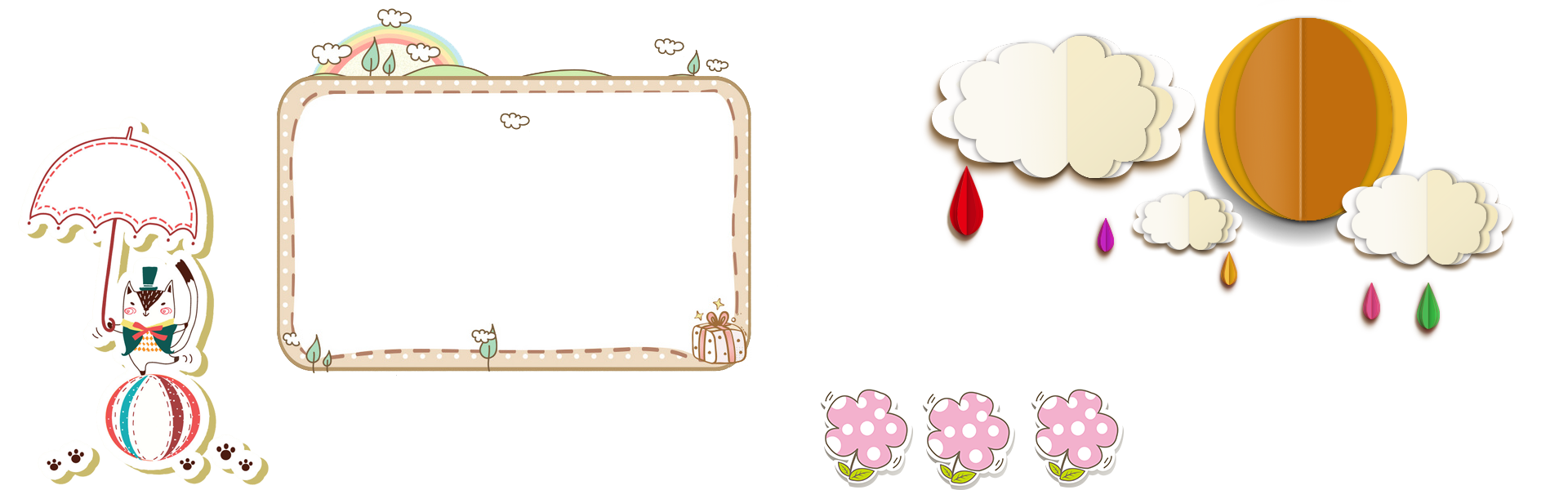 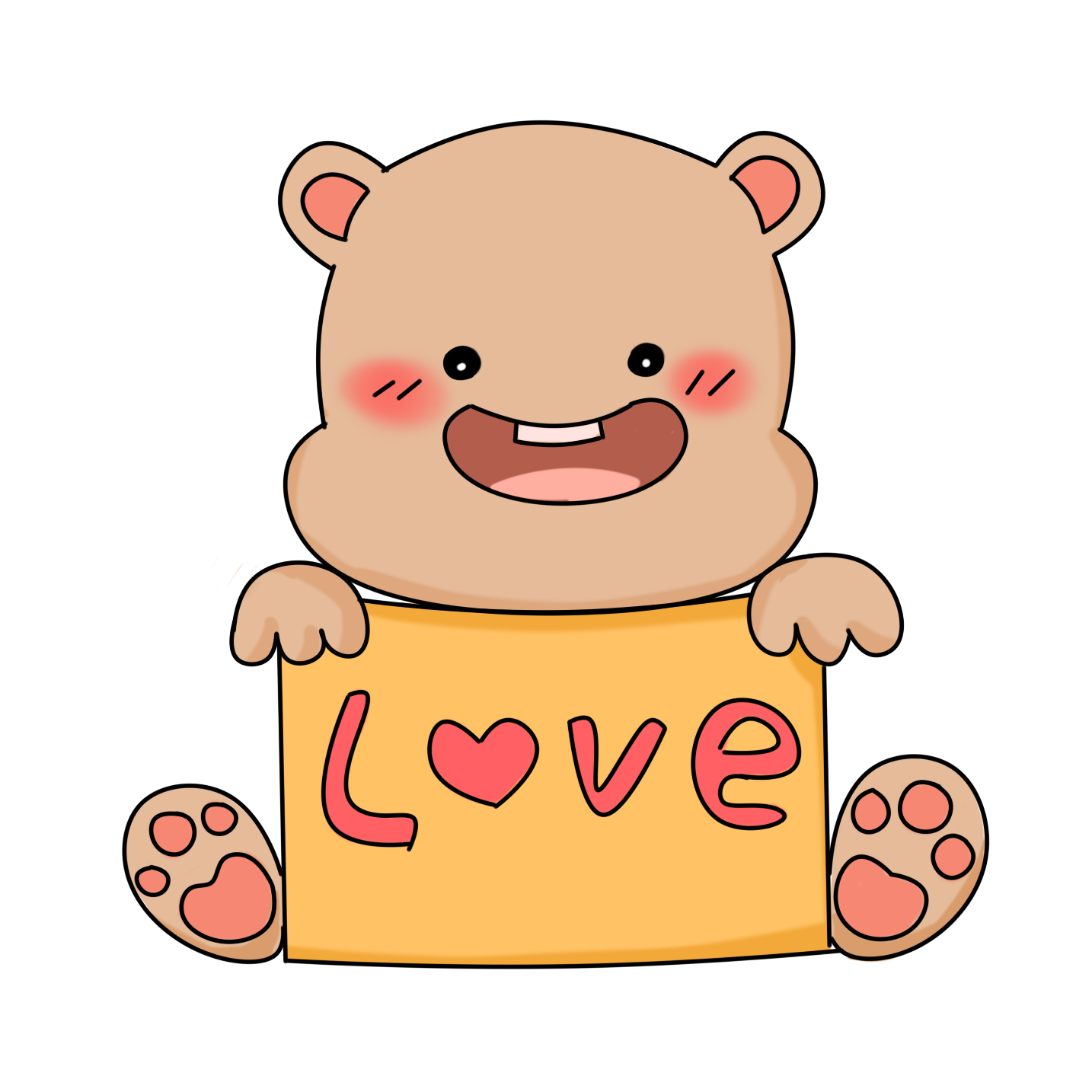 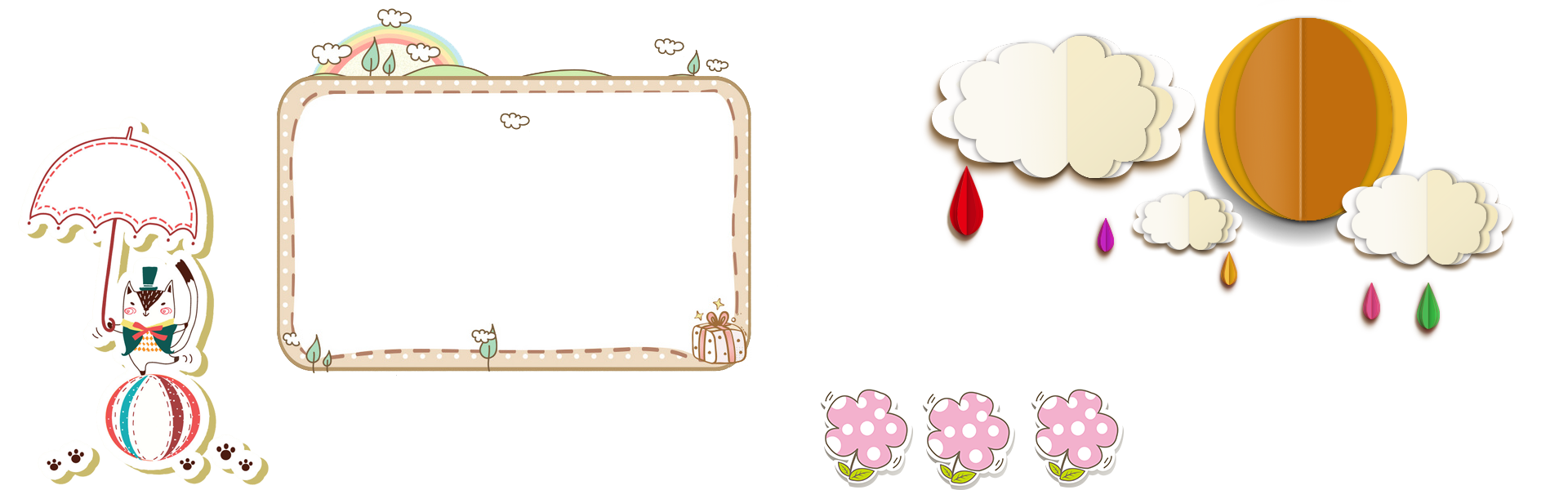 DẶN DÒ
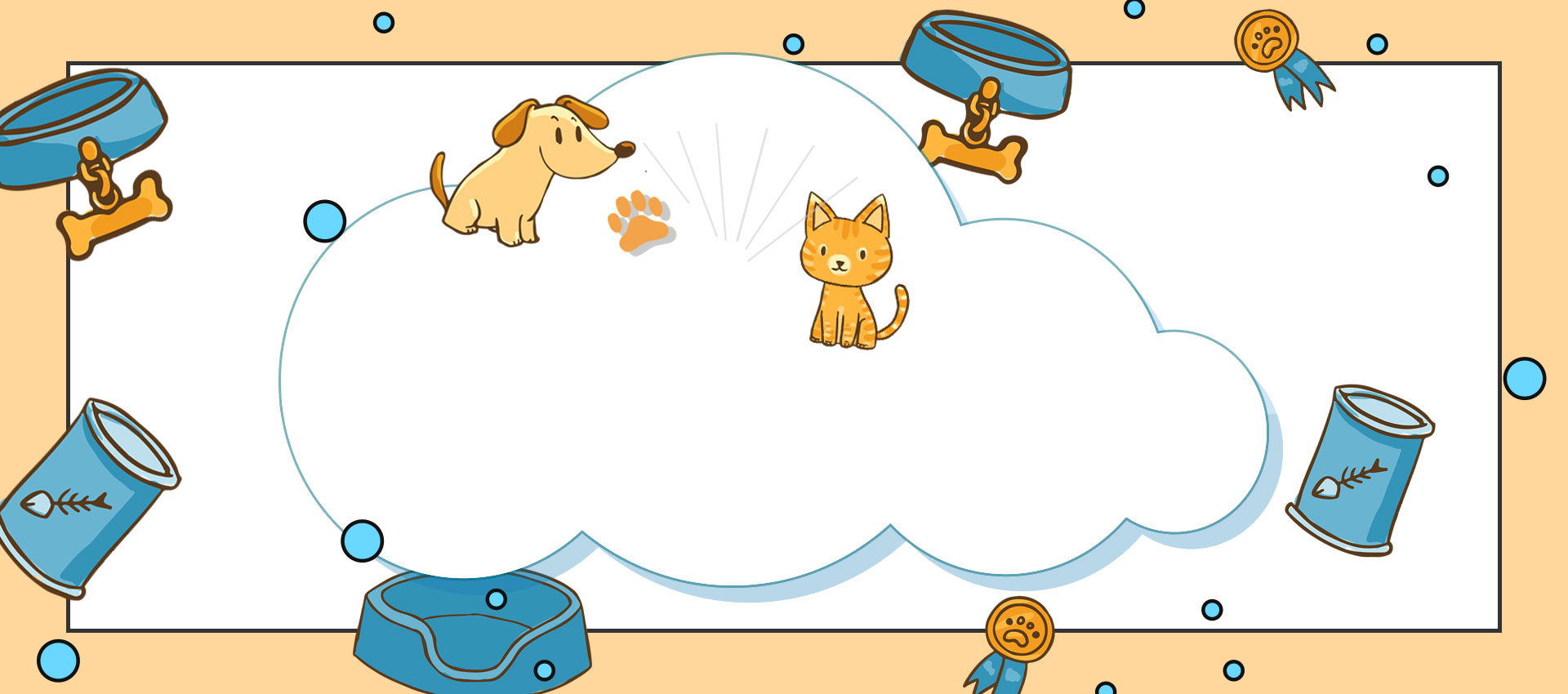 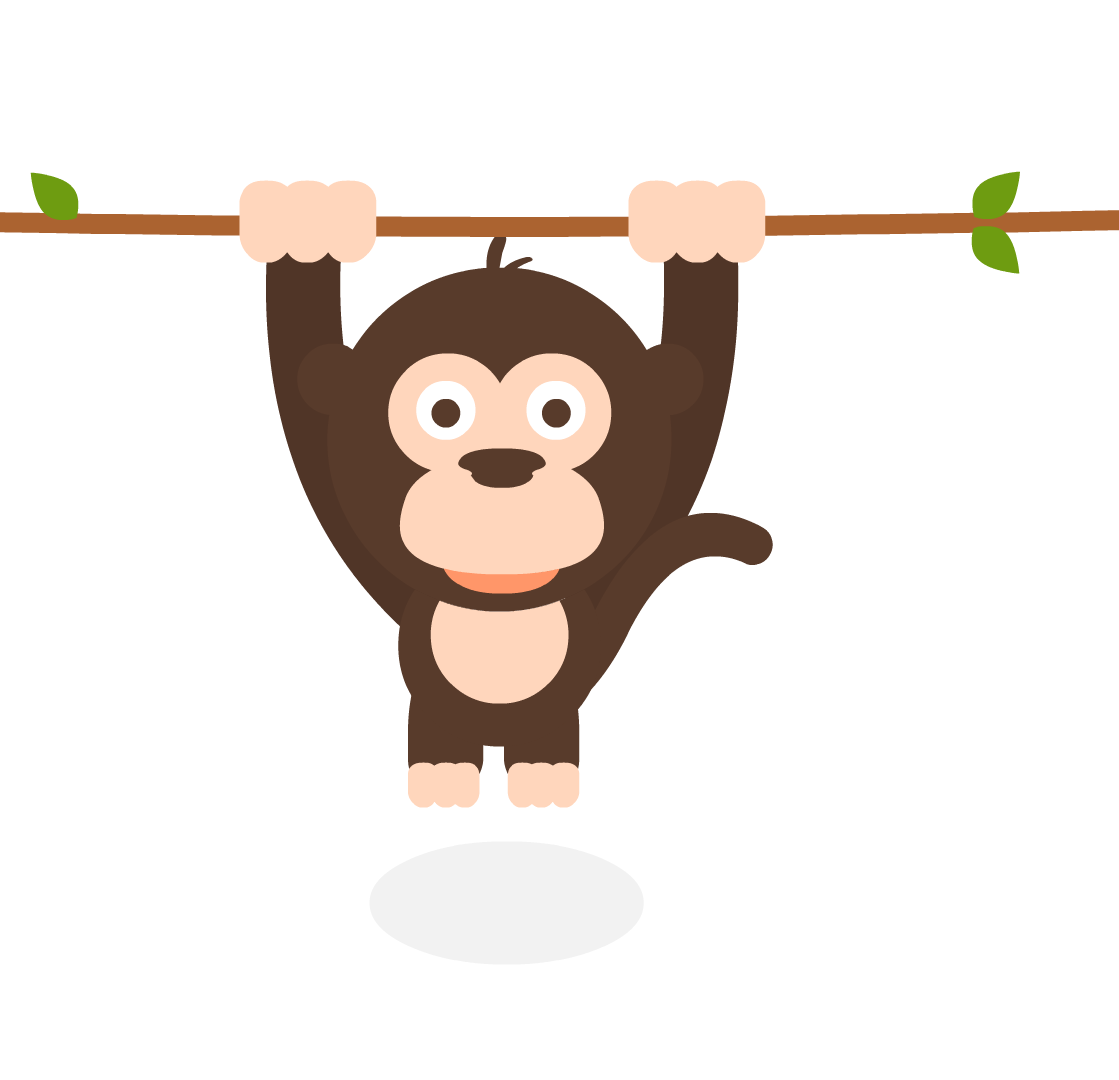 CHÚC CÁC CON HỌC TỐT